LUMEA LASERELOR
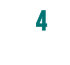 Invenția LASER
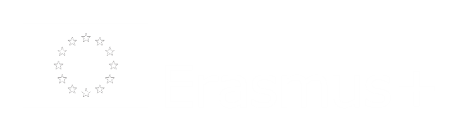 1
?
Cine sunt inventatorii
Lasere se bazează pe masere, care au fost inventate în anii 1950 de Charles Townes și Arthur Schawlow.
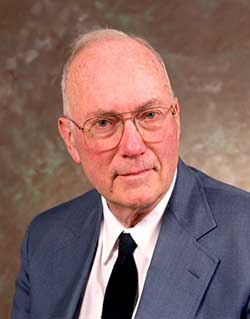 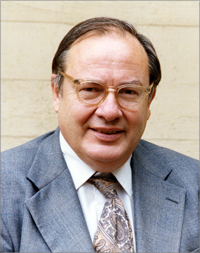 2
?
Cine sunt inventatorii
Deși Townes și Schawlow sunt adesea creditati pentru inventarea laserelor, prima persoană care a construit un laser de lucru, vizibil, a fost de fapt Theodore Maiman.
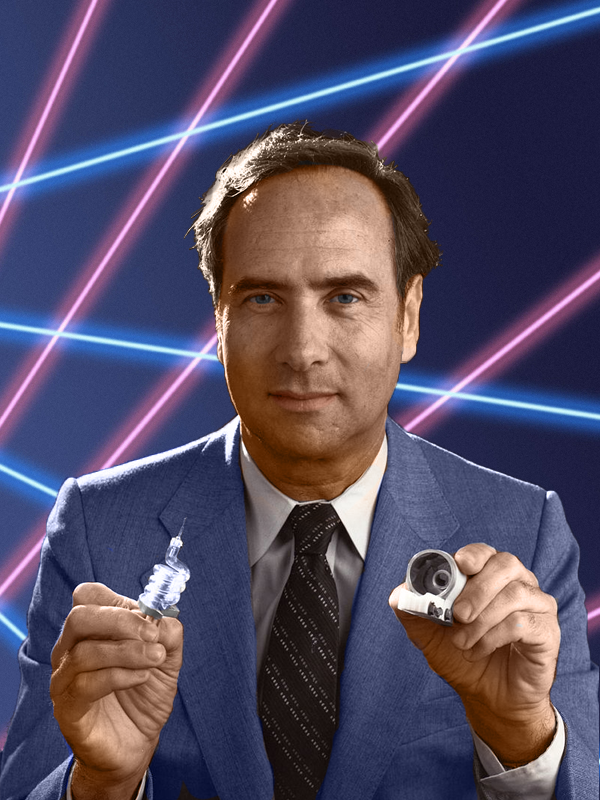 3
?
FOARTE BINE !
Acum  poți trece la următorul subiect...


APLICAȚIILE LASERULUI
4